Market Outlook

Week of June 8 to 12

Lawrence Yun
Chief Economist
National Association of REALTORS®
GDP Details in 2020 Q1
20.5 M jobs lost in April 2020
Total Payroll Jobs in the U.S.; 2.5 million job creations in May
Total Payroll Jobs in North Carolina in April
New Cases of Unemployment Relief in NC
Total Cases of Unemployment Relief in NC
Unemployment insurance benefits don’t fully replace wages in some states
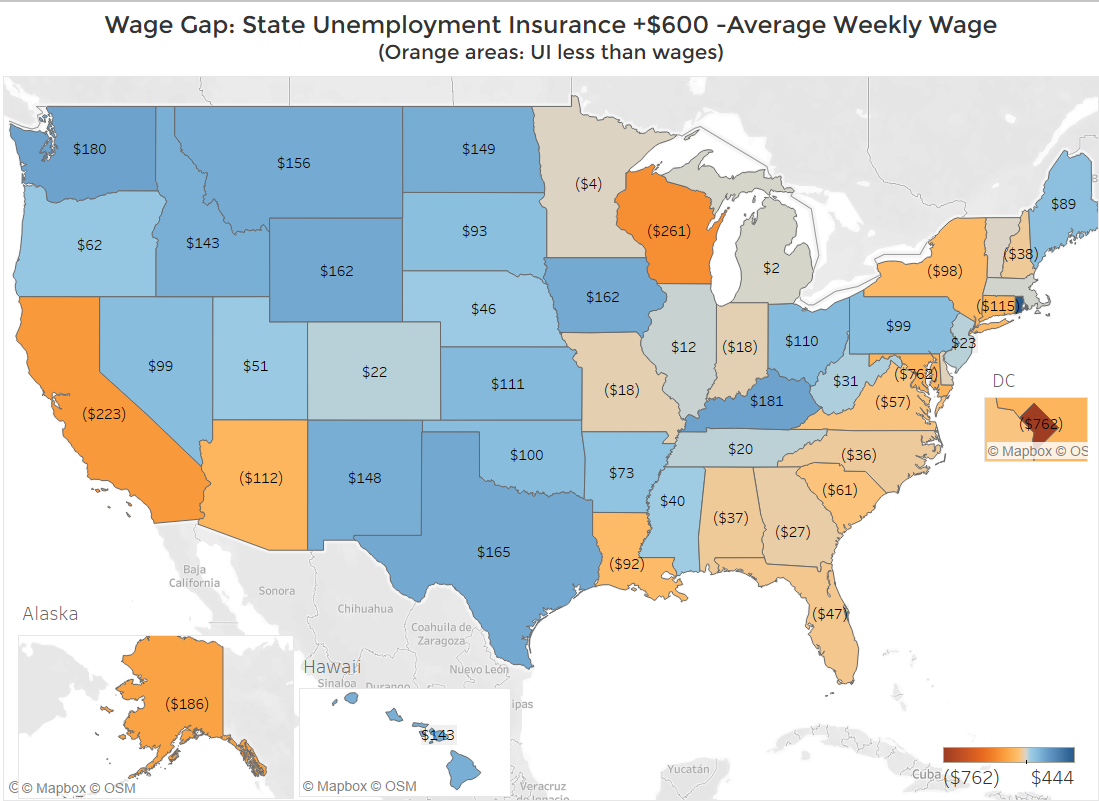 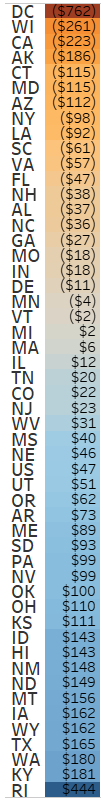 Federal Reserve All-In
Quantitative Easing including buying Corporate Debts
30-Year Mortgage Rate can fall Further …
Because of Super-low 10-year Treasury Yields …
But Jumbo Loans not Working
Inventory
Low Pre-Pandemic … Lower During Pandemic
Pending Contracts … March and April Pandemic Impact …
Improve in May … Even Better in Later Months
Early Phase of Home Buying Process
Mortgage Application to Buy a Home … Worst is Over?
Housing Shortage …
Falling Below Normal Again during Pandemic
Federal Budget Deficit … $4 trillion in 2020 … Who will buy U.S. debt?
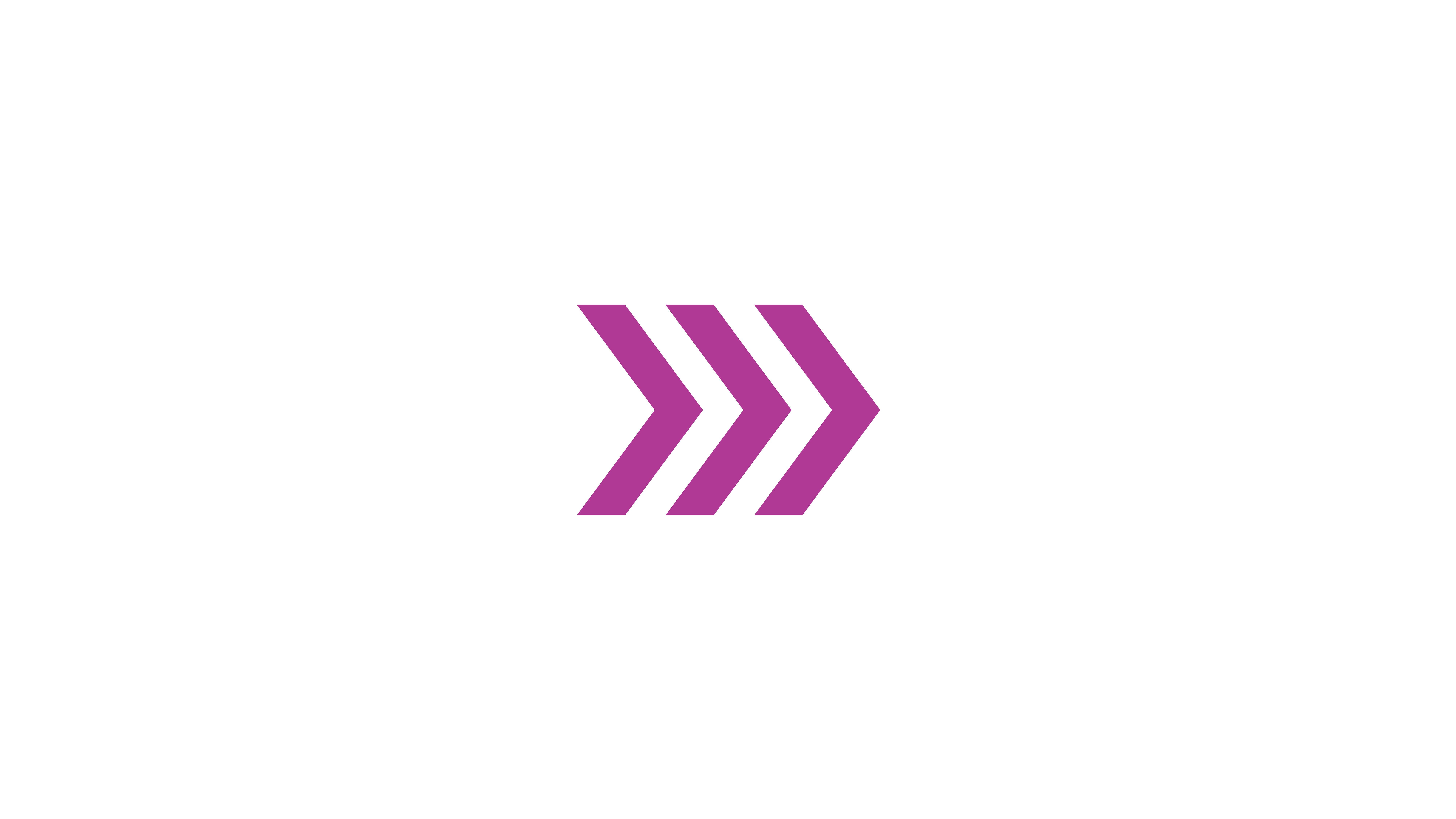 OUTLOOK 2020-2021
2020 Quarterly Forecast
Annual Forecast
Permanent Changes after Pandemic
Virtual Office Meetings

More Remote Working

Less Traffic near City Centers

Move Further Out 

Larger House